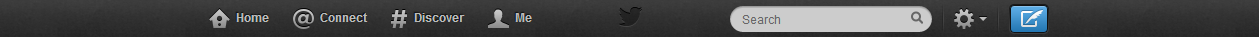 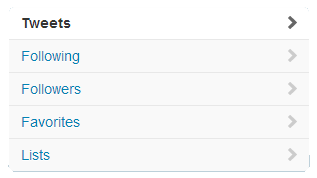 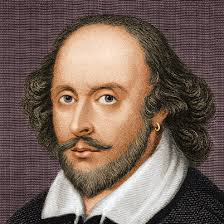 William Shakespeare
@willyshakes
Writes the occasional story and poem
London, UK – http://www.thebard.com
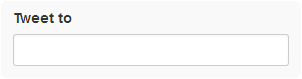 William Shakespeare
@willyshakes
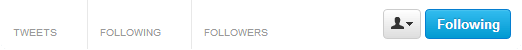 14,234
5,321
3,445,234
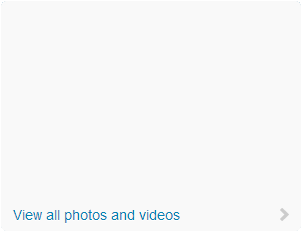 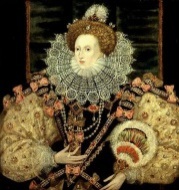 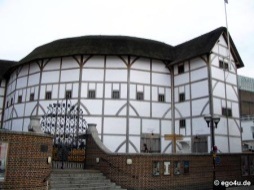 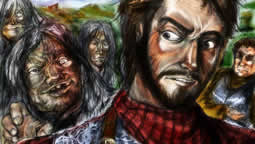 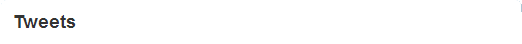 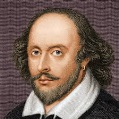 William Shakespeare @willyshakes	          3m
@QueenLizOne I hope you’ll like my latest work
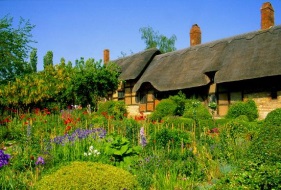 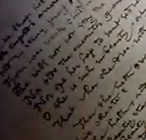 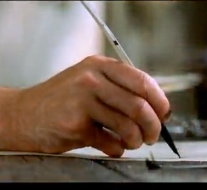 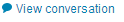 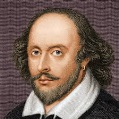 William Shakespeare @willyshakes	          2d
Oh the darling buds of May! #teaser
Expand
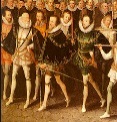 Lord Chamberlain’s Men @lordCmen	          2d
Come down to #theglobe tonight for our final performance of Titus Andronicus
      Retweeted by William Shakespeare
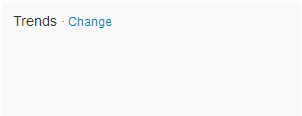 #theplague
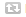 William Shakespeare @willyshakes	          1w
@MrsShakespeare I miss you too…not!
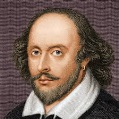 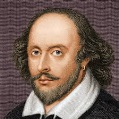 William Shakespeare @willyshakes	          1w
@ChrisMarlowe What would you know!?!?!? #idiot